Chapter Three
Nunc gaudeo in passionibus pro vobis.
Contents
Fifth Declension Nouns(mostly feminine) 
Dinners
Decline res.
res, rei, f., thing, affair, business, matter

     			res		res		rei		rerum
		rei		rebus
   			rem	          res
			re		rebus
Causa
Causā = for the sake         preceded by a genitive
    
       libertatis causā = for the sake of freedom
Vocabulary
dulcis			dies			oleum
indignanter		ianua			res
subito			lectus			rosa
Africa			mendax		spes
causa			meridies		cado
conviva		mos			inungo
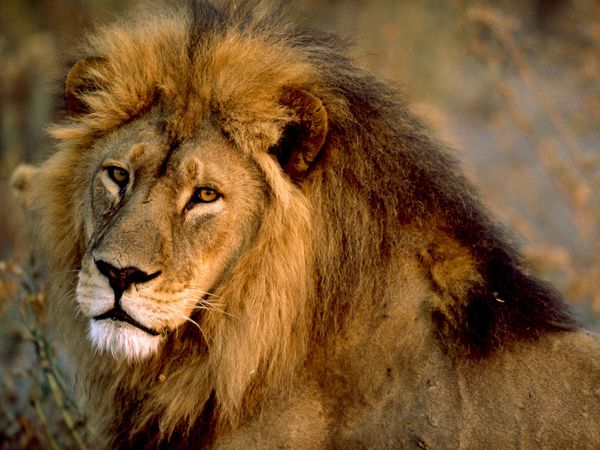 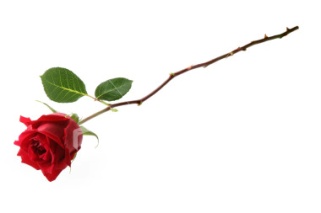 Exercise A.
1. The dinner guests sit.         Present tense, plural.      Convivae sedent.
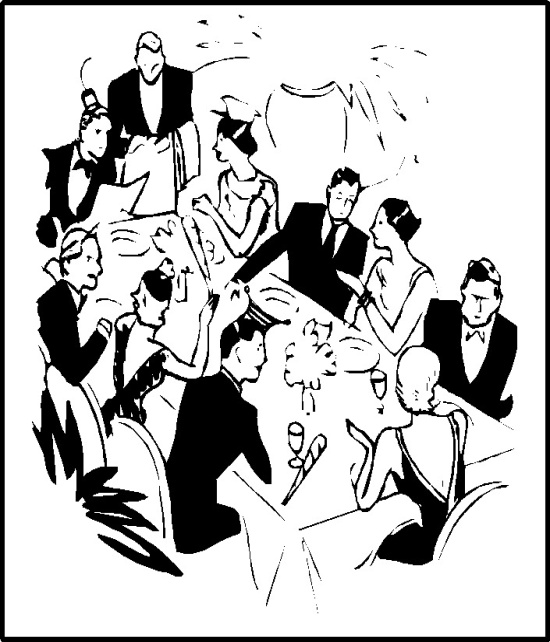 Exercise B.
1. In Africa, est altissimus mons, nomine Kilimanjaro.
       In Africa, there is a very tall mountain,        by the name of Kilimanjaro.
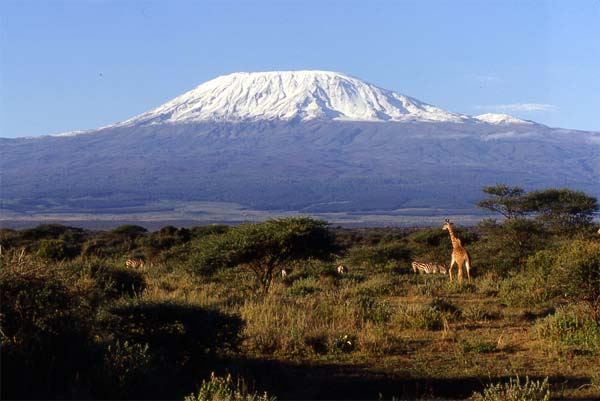 Exercise C.
nom.s.f.          3/s. imperfect passive1. His majesty was awaited.
            

Eius maiestas expectabatur.
     OR:  Eius maiestas exspectatus est.  (if perfect tense)
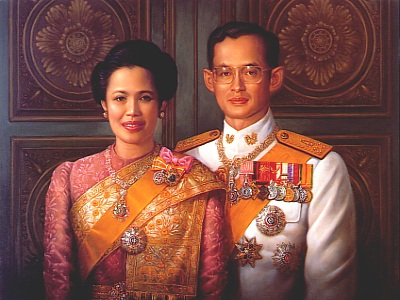 Dinners
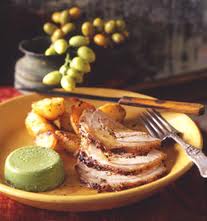 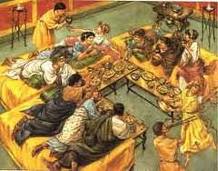 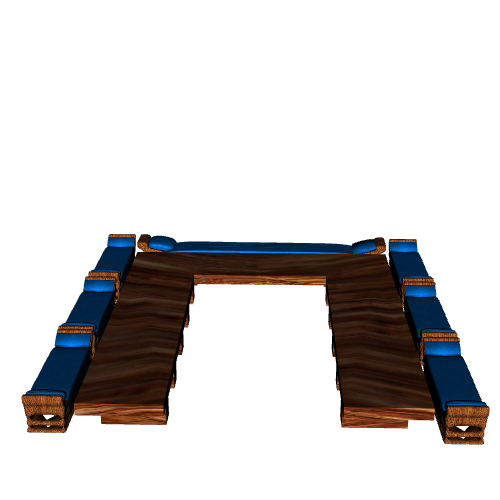 Reading Lesson
Cenans cum Simon Pharisaeo
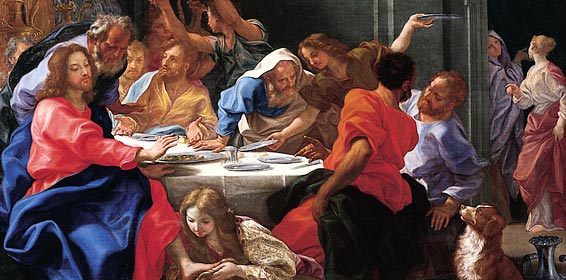 Reading Lesson
Paulo   post,   ubi   omnes   ab   itinere   iucundo   ad   Nain   redierant,   Chuza invitationem pro cenā a Simone accepit.  Iairus, rabbi synagogae in Capharnao, invitationem etiam accepit. Utrique ad Simonis villam in Magdalā iter facient.
          Ubi illi ad villam Simonis appropinquaverunt, mensae paratae erant, et lecti erant parati, ubi convivae accumbent.  Ianuae reclusae sunt, et servi steterunt ibi, parati. Servi ad
convivas cibum portaverunt.
Reading Lesson
Simonis   servi   pedes   convivarum  lavabant,   et   capita   eorum  oleis   dulcibus inungebant, et vestimenta aquā ex odoratis rosis spargebant.   Salutavit eos, alium ex alio.  Omnes lectos ad mensam omnibus demonstravit.
Iairus Chuzaque ad sua loca demonstrati sunt.  Nullus ad locum ad eos sedebat.
     Subito magnam vocem extrā audiverunt.   Turba ad anticum villae convenerat.   Mos diei convenire erat.
Reading Lesson
E mediā turbā, fortis et nobilis Homo ad ianuam venit. Ubi Is in cenationem venit, Chuza Iairusque Eum esse Dominum Iesum Christum Ipsum viderunt.   Salutaverunt Eum, et mox ad eos sedebat.  Duo homines in suis locis sedebant, sed Eum spectare continuabant.
        Simon cum Iesu dicere voluit.  Audiverat Iesum esse Prophetam.  Sed scribae Eum esse mendacem et falsum magistrum dixerunt.  Itaque Simon ad Eum invitationem miserat; Eum comprehendere voluit.
Reading Lesson
Iesus consilium Simonis comprehendit.    Iesus erat bonus homo Simoni, sed non melior quam alii homines.
     Cibus pro cenā distribuebatur; vinum fundebatur; colloquia incipiebant.   Absque  Chuzā et Iairo, Iesus a divibus et superbis ignorabatur.  Iesus eorum sententias de Eo comprehendit.
      Tum  mirum  factum  est!     Femina  per  turbam  properavit,  et  in  cenationem ambulavit.      Ad  Iesūs  pedes  cecidit,  et  lacrimare  incepit.
Reading Lesson
Nulli  causam eius  fletūs comprehenderunt.   Iesus comprehendit.   Is comprehendit eam esse miserrimam, quoniam
erat peccatum in eius vitā.   Ab omnibus spernebatur.   Audiverat Iesum docentem, et illa magnopere  Eum videre  voluit.    Eius  lacrimae  in Eius  pedibus  ceciderunt. 
      Eius  pedes iterum et iterum osculata est.   Ea inunxit Eius pedes oleo.   Hoc modo demonstrabat eius fidem ad Salvatorem.
      Simon et alii Pharisaei indignanter spectaverunt.   Sciverunt quam hanc  feminam esse. Iesus etiam comprehendit superbas sententias in eorum mentibus.
Reading Lesson
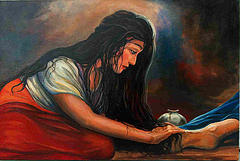 Dining with Simon